Debits and Credits
Objectives
Understand and perform double-entry accounting entries.
Accounts
To keep a company's financial data organised transactions are grouped into accounts. 
Main accounts: 
Assets
Liabilities
Owner’s Equity 
Revenue or Income 
Expenses
Gains
Losses
Double-entry Accounting
Every business transaction affects at least two accounts – double-entry accounting. 
Eg. When a company borrows $1,000 from a bank, the transaction will affect the company's cash account and the company's loan account.
Debits and Credits
At least one account will receive a "debit" entry - the amount will be entered on the left side of that account. 
Another account will receive a "credit" entry - the amount will be entered on the right side of that account.
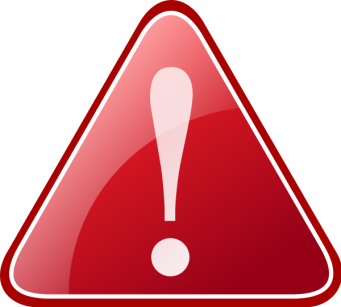 REMEMBER: 
Debit (Dr) means left
Credit (Cr) means right
Debits and Credits
Generally these types of accounts are increased with a debit:
Dividends (Owner’s Drawings) 
Expenses
Assets
Losses
Generally these types of accounts are increased with a credit:
Gains
Income
Revenues
Liabilities
Shareholders' (Owner's) Equity 
To decrease an account you do the opposite to what is done to increase it.
T accounts
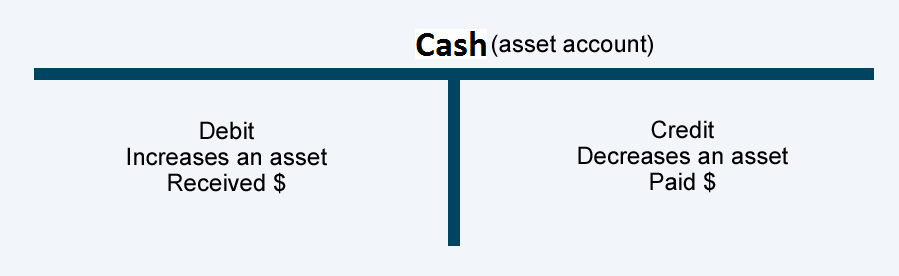 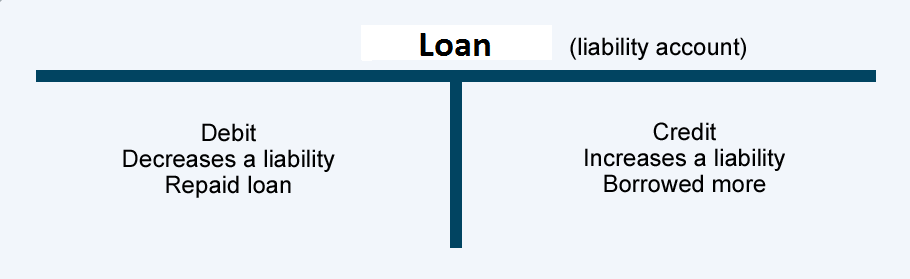 Example
On 1 January 2016 a company borrows $5,000 from its bank. On 10 February 2016 the company repaid $2,000 of the loan.
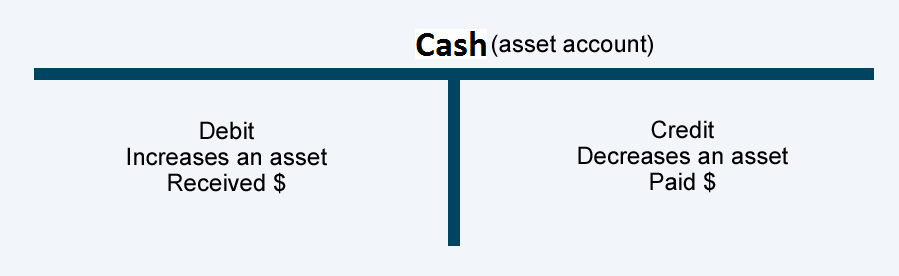 10 Feb   Loan repaid  $2,000
1 Jan 2016   Loan  $5,000
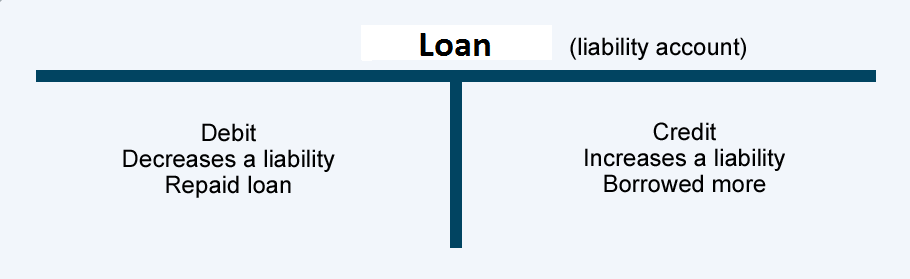 1 Jan 2016   Loan  $5,000
10 Feb 2016   Loan repaid  $2,000
Journal Entries
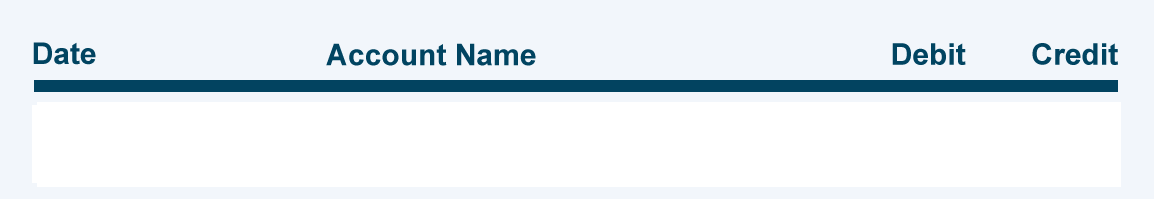 1 Jan 2016	Cash					$5,000
			Loan					$5,000
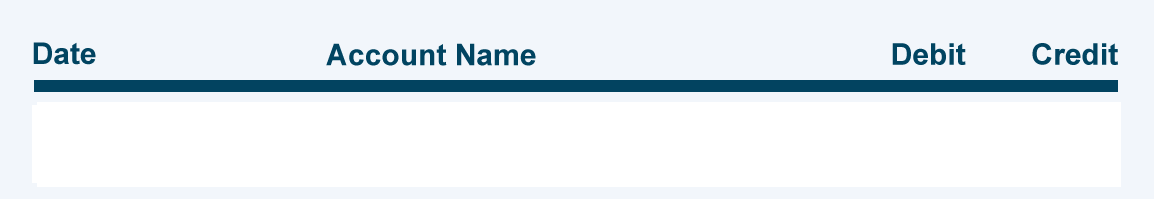 10 Feb 2016	Loan					$2,000
			Cash					$2,000
Balances